Druhý triumvirátcísařství
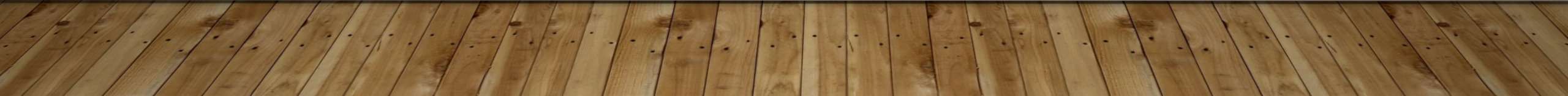 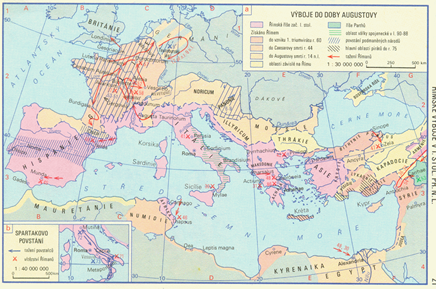 Druhý triuvirát
Antonius
Lepidus
Octavianus
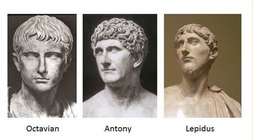 Situace po caesarově smrti
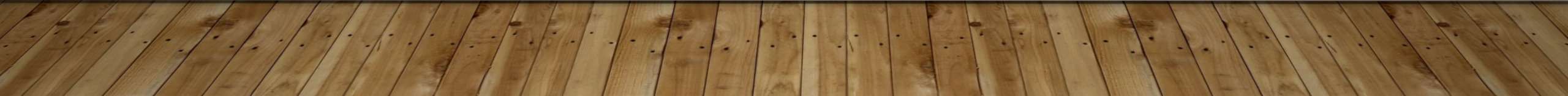 Marcus Antonius
v čele Caesarových příznivců – konzul
zisk vých. provincií
spojenectví s Kleopatrou
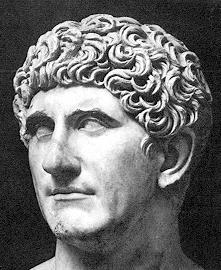 Gaius octavius - Octavianus
Caesar ho ve své závěti jmenoval hlavním dědicem
byl zvolen konzulem
západní provincie
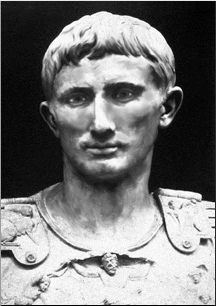 Marcus Aemilius Lepidus
Caesarův blízký přítel
velitel jízdy
severní Afrika
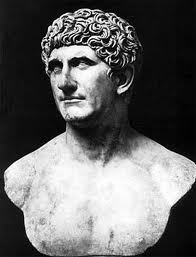 spory
Lepidus se uchýlil do ústraní
o moc se dělí Octavianus a Marcus Antonius – narůstají spory
Antonius
válečná tažení na východě říše
sblížení s egyptskou královnou Kleopatrou
nespokojenost Římanů s jeho kroky
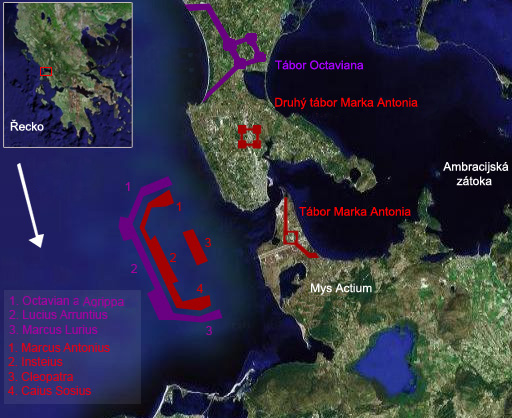 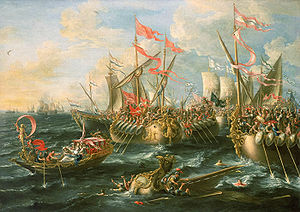 Bitva u Actia – 31 př.n.l.
Octavianus proti Kleopatře a Antoniovi
námořní bitva
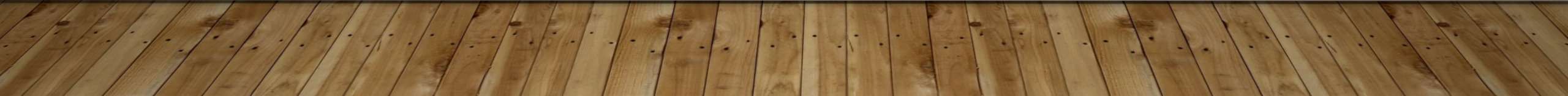 Výsledky bitvy
Antonius a Kleopatra poraženi, spáchali sebevraždu
Egypt se stal římskou provincií
Octavianus samovládcem – přijal titul Augustus = vznešený
skončilo období římské republiky
OCtavianus Augustusimperátor
Octavianus samovládcem – přijal titul Augustus = vznešený
jmenován 1. občanem státu – vznik principátu
princeps = první mezi rovnými
konec republiky a vznik císařství
Octavianus se stal neomezeným vládcem a prvním císařem – imperátorem
imperátor = člověk s nejvyšší mocí
impérium = velká říše
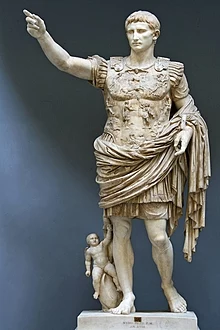 OCtavianus Augustusimperátor
Octavianus na celém území říše vyhlásil mír – pax Romana
hranice jištěny placenou armádou
po smrti prohlášen za boha
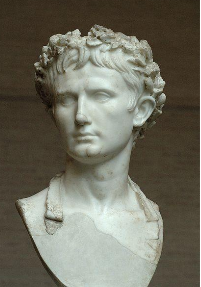 Římské císařství - po augustově smrti
císařové – samovládci
nebyli nikým kontrolováni
moc opírali především o armádu – vysoké výdaje – zisk peněžních prostředků z provincií
Další vládci (…určitě ne všichni)
Tiberius – Augustův adoptivní syn, krutovláda
Nero – pronásledování křesťanů
Vespasián – stavba Kolosea
Titus – výbuch sopky Vesuv, zničena města Pompeje a Herculaneum
Traianus – římská říše dosáhla největšího rozmachu
Hadrianus – nechal vybudovat velké opevnění na obranu římské říše - Limes Romanus,  v Británii Hadriánův val
Marcus Aurelius – války x barbarům
pokyny k práci
pročíst prezentaci
opsat text ze snímků: 1, 3, 4, 8 -15
snímek 15 – jen zvýrazněné části
zápisky vyfotit a zaslat na e-mail: ksandova.jitka@zsbrve.cz do 24. května 2020
další zdroje informací
učebnice s. 127, 130, 131
https://www.youtube.com/watch?v=BbOZHLJeTyw
https://starovekyrim.webnode.cz/cisarstvi/